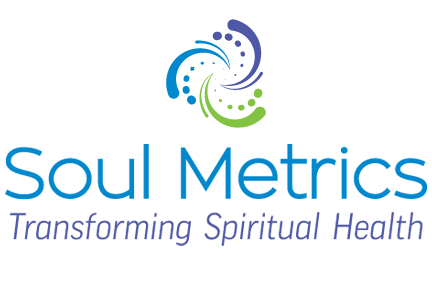 Our Relationship with God through the Lens of Attachment Theory
Only 18% of Christians are committed to spiritual development
Why This and Why Now?
Only 10% of Christians report significant transformation
Only 0.5% of Christians exhibit a profound love of people.
It’s Simple, But Hard
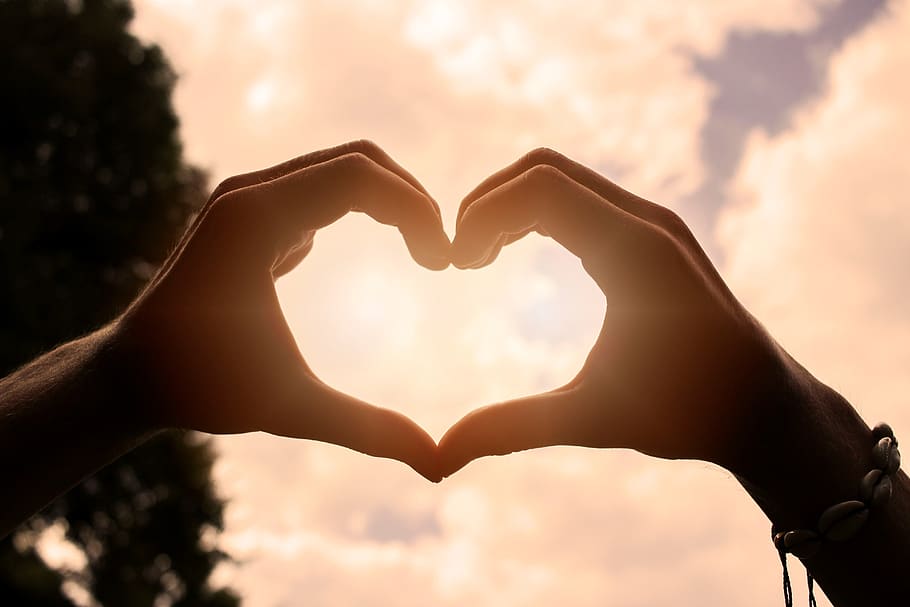 37 Jesus replied: “‘Love the Lord your God with all your heart and with all your soul and with all your mind.’ 38 This is the first and greatest commandment. 39 And the second is like it: ‘Love your neighbor as yourself.’
Matthew 22:37-39
Are we hooked up to our source of life and love?
How Do We Love Like God Wants Us To?
Is the love we receive from God flowing through our hearts?
Are we showing our profound love for the world?
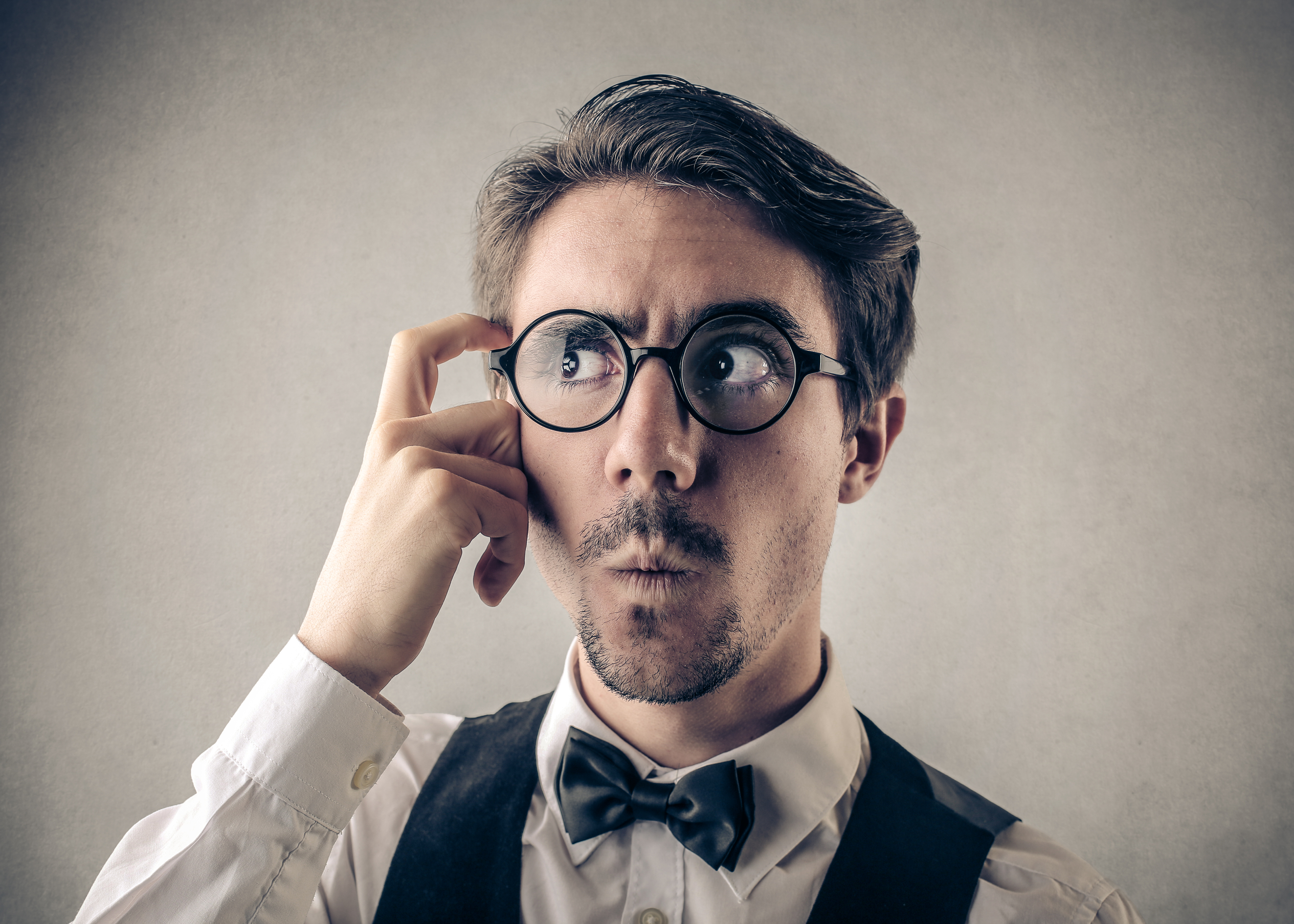 What is Spiritual Health?
Spiritual health is all about loving relationships with God, with ourselves, and with our neighbors. It’s the ability to receive God’s love, experience it, and share it with others.
The Bible helps us understand God and who He is.
Neuroscience helps us understand human beings even further.
Psychology goes hand in hand with neuroscience, proving many theories.
Emotional Intelligence is a recently developing field that helps to create tools that allow us to become children of God.
Areas of Research